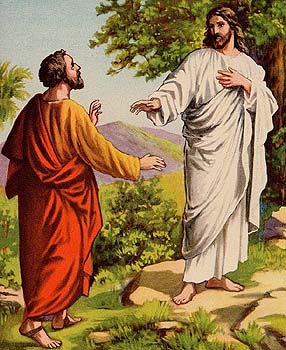 -“Tú eres el Mesías”. 
-“Y tú eres Pedro, y sobre esta piedra...” 

(Domingo 21A TO)
¡Qué alegría cuando me dijeron: “Vamos a la casa del Señor”! 
Ya están pisando nuestros pies tus umbrales, Jerusalén.
Gloria a Dios en el cielo,
Y en la tierra paz a los hombres, que ama el Señor. 
Por tu inmensa gloria te alabamos, te bendecimos, te adoramos, te glorificamos, te damos gracias, Señor Dios, 
Rey celestial, Dios Padre todopoderoso.
Señor, Hijo único, Jesucristo.
Señor Dios, Cordero de Dios, Hijo del Padre;tú que quitas el pecado del mundo,ten piedad de nosotros;tú que quitas el pecado del mundo,atiende nuestra súplica;
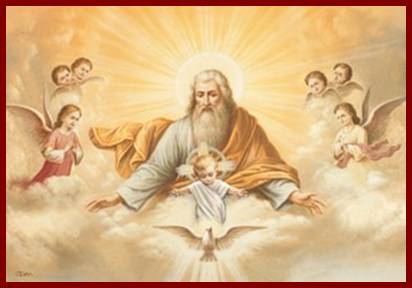 Tú que estás sentado a la derecha del Padre, ten piedad de nosotros. 
Porque sólo Tú eres santo, 
sólo Tú, Señor, sólo Tú Altísimo, Jesucristo, con el Espíritu Santo en la gloria de Dios Padre. Amén.
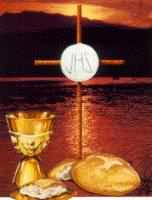 Liturgia 

de la 

Eucaristía
Procesión de la Biblia

Tu Palabra me da vida,
Confío en Ti, Señor.
Tu Palabra es eterna,
En ella esperaré.
Dichoso el que con vida intachable
camina en la ley del Señor.
Dichoso el que guardando sus preceptos
lo busca de todo corazón.
Tu Palabra me da vida,
Confío en Ti, Señor.
Tu Palabra es eterna,
En ella esperaré.
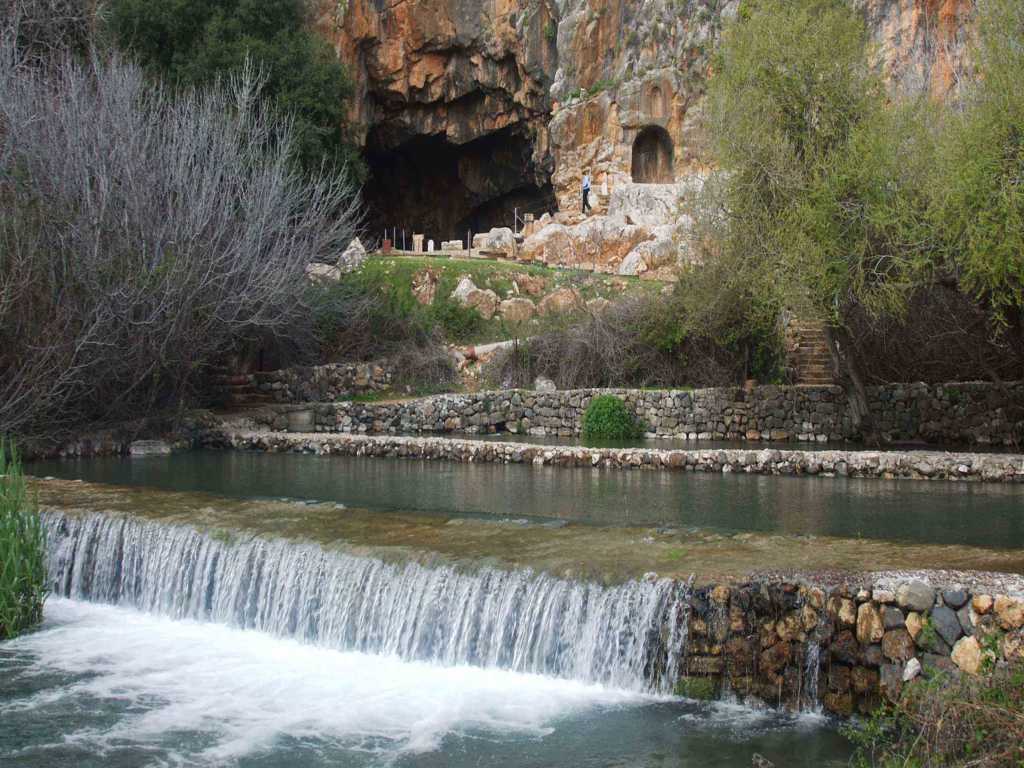 Cesarea de Filipo: nacimiento del Jordán y lugar de cultos antiguos
EVANGELIO
La confesión de Pedro es central en Mateo
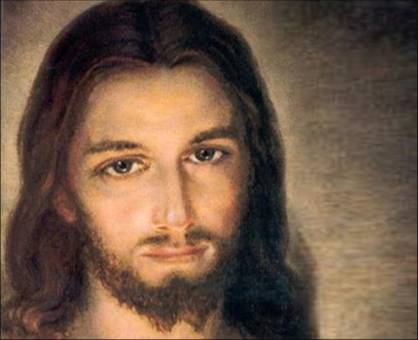 Llegado Jesús a la región de Cesarea de Filipo, hizo esta pregunta a sus discípulos: 
«¿Quién dicen los hombres que es el Hijo del hombre?» 

Ellos dijeron:
 «Unos, que Juan el Bautista; otros, que Elías, otros, que Jeremías o uno de los profetas.»
Para muchos el Mesías, como sucesor de David, sería un militar, que echaría fuera de Palestina al ejército romano, restableciendo la gloria de Israel y abriendo paso a una edad de oro.

Pero veían que Jesús no se inclinaba por el poder ni la fuerza.
Se había negado a ser proclamado Rey.
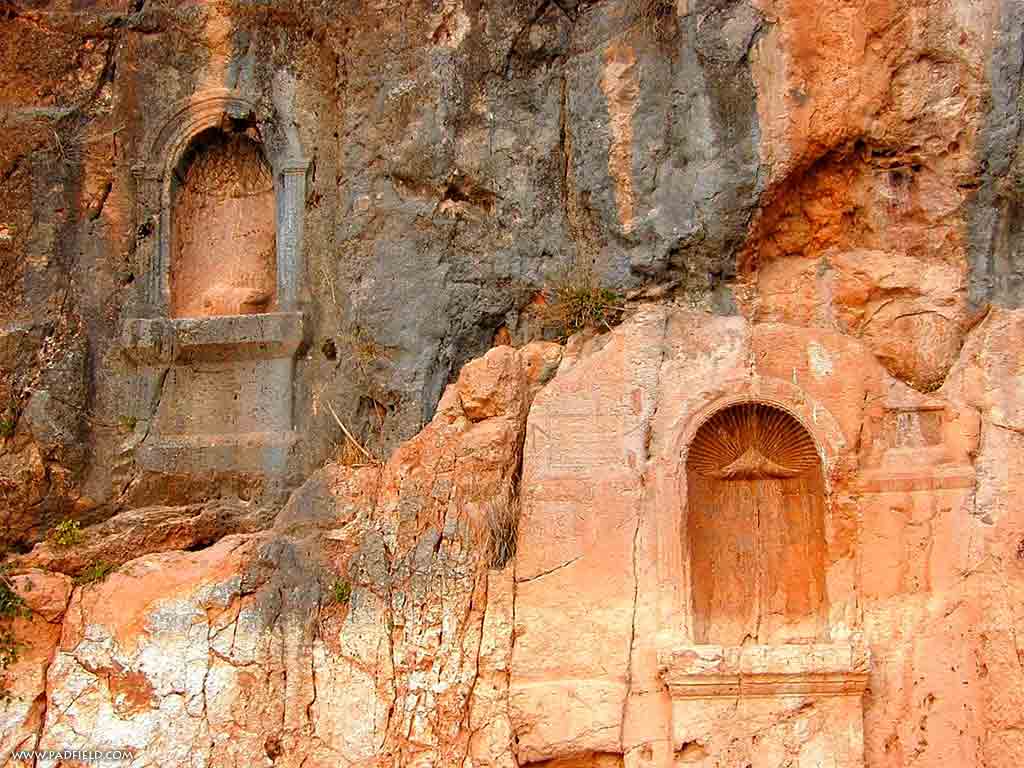 Horna-cinas de los dioses griegos y roma-nos (siglos III-I aC)
Jesús nos pregunta quién es Él para nosotros
¿Quién es Jesús para mí? ¿Otro personaje famoso más?
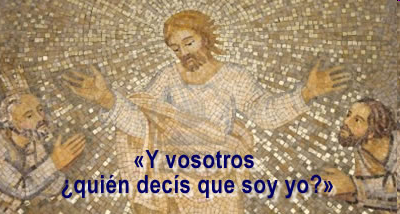 Simón Pedro contestó: 
«Tú eres el Cristo, el Mesías, el Hijo de Dios vivo.»
Mesías significa ‘ungido’.

Los judíos sólo ungían 

a los sacerdotes, profetas o reyes.
Camino de Cesarea
Esta confesión de fe es la Piedra que abre el Camino
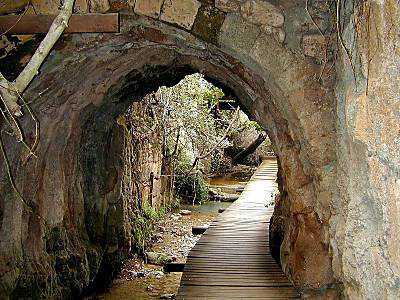 Una Piedra impres-cindible para avanzar
Sólo delante de la Cruz sé a la vez, quién eres TÚ, y quién soy Yo:
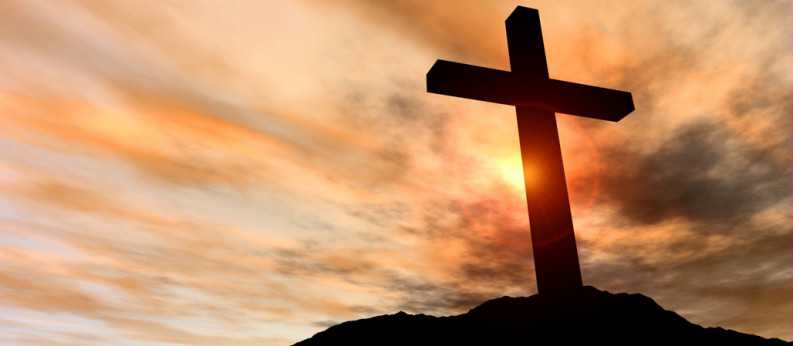 Tú eres el 
que AMA eternamente. Yo soy el AMADO con un Amor siempre presente
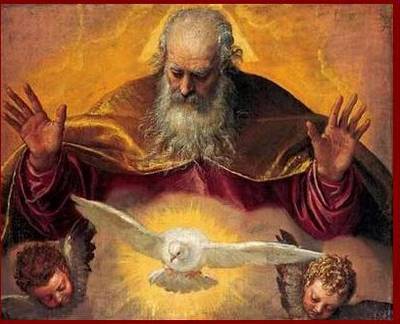 Replicando Jesús le dijo: 
«Bienaventurado eres, Simón, hijo de Jonás, 
porque no te ha revelado esto la carne ni la sangre, sino mi Padre que está en los cielos>.
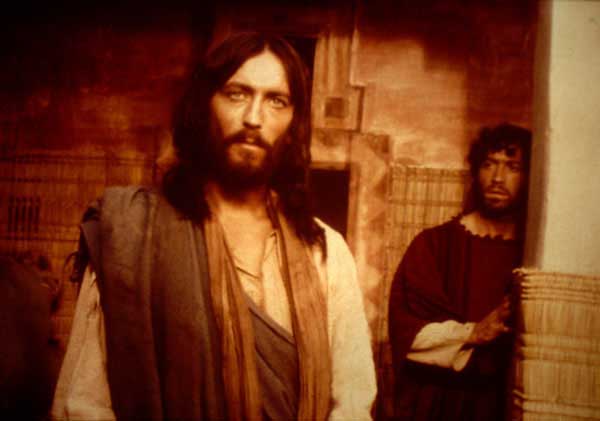 Pedro respondió: Eres el hijo de Dios vivo.
Pero no olvidemos que cuando Cristo pregunto:
¿Quién dicen que soy yo?
Cristo le aseguró: “Mi padre te lo ha comunicado”.
ktorn@hotmail.com
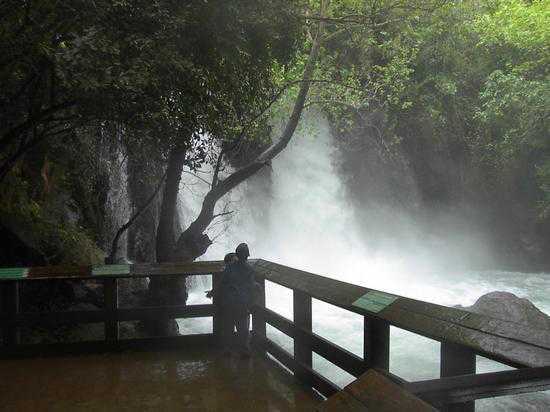 El Padre del cielo nos revela la Fuente  que hay en nosotros
Lo sentimos cuando sus Aguas y las nuestras se mezclan
Mirador (Cesarea)
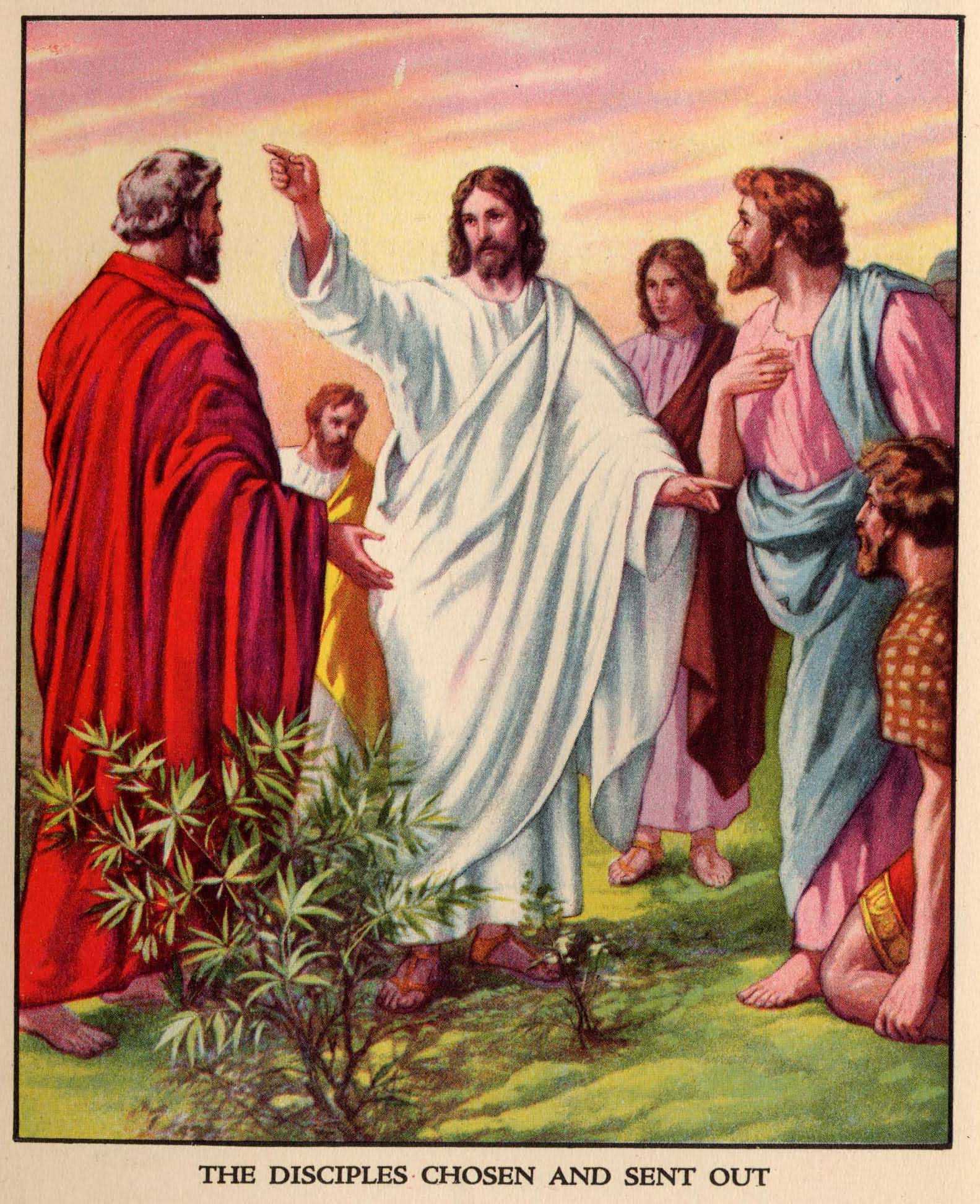 “Y yo a mi 

vez 

te digo que 

tú eres 

Pedro”
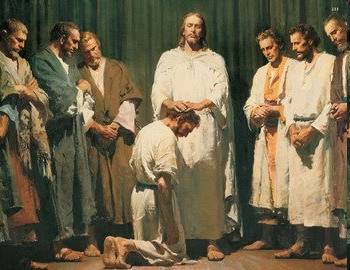 “Y sobre esta piedra edificaré mi Iglesia, y las puertas del Hades 
no prevalecerán contra ella”.
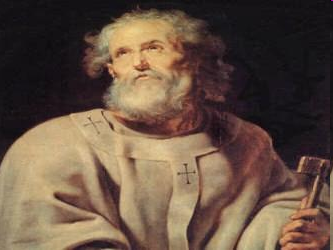 <A ti te daré las llaves del Reino de los Cielos; 
y lo que ates en la tierra quedará atado en los cielos, y lo que desates en la tierra quedará desatado en los cielos.>
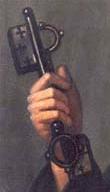 “Colgaré de su hombro la llave del palacio  de
David”
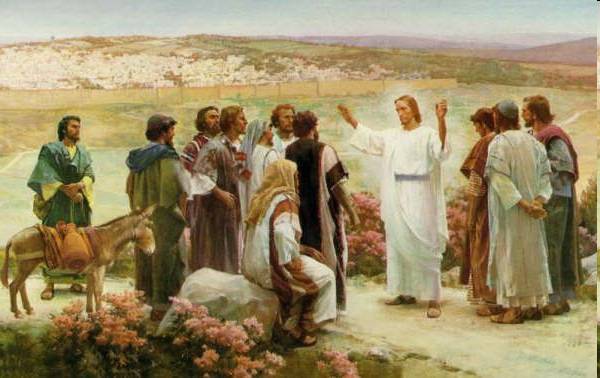 Entonces mandó a sus discípulos que no dijesen a nadie que él era el Cristo.
Y hoy día, ¿qué es Jesús para ti?

Jesús es LO MEJOR, nuestro GUÍA, nuestro MAESTRO, nuestro CENTRO.

Jesús es lo mejor que ha existido a todo nivel.
Fundador de la Civilización del Amor.
Jesús es el líder principal del nuevo pueblo de Dios. 

Y Pedro está al lado.

Jesús es la piedra angular

(el globo de agua).
Los   rostros   de   Cristo
¿Dónde los encontramos?
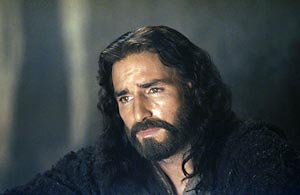 A Jesús lo encontramos en los evangelios y en las imágenes sugeridas por ellos
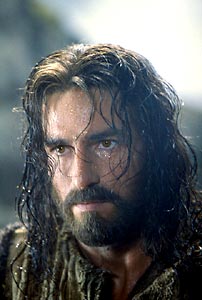 ¿Dónde lo encontramos?

En su entrega por nosotros
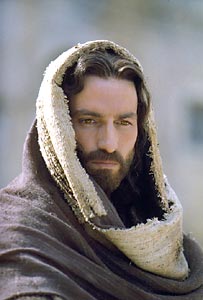 En su palabra que ilumina
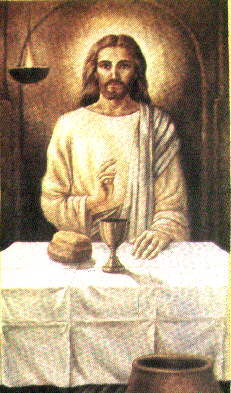 En sus sacramentos:  En la Eucaristía, donde se nos da como alimento.
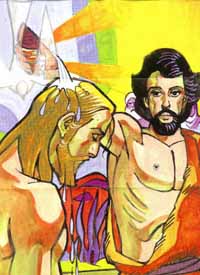 En el Bautismo,donde nos da vida.
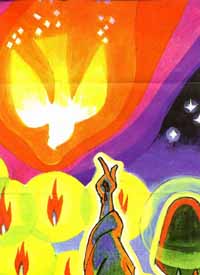 En donde nos da su Espíritu.
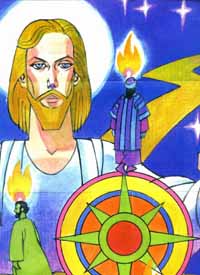 En su labor delegada.
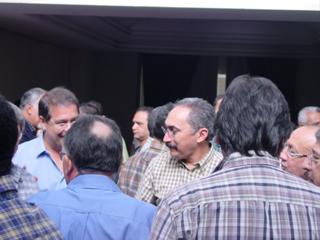 Cristo está delante de nosotros 
en cada persona.
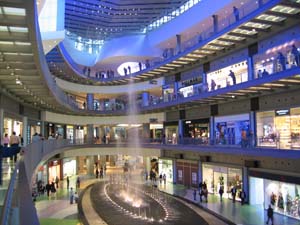 En el que logra su desarrollo.
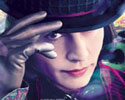 En el que está satisfecho
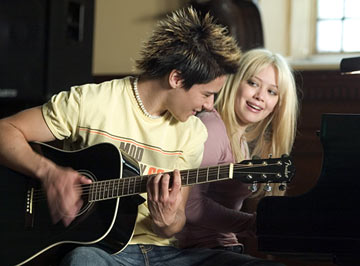 En el que está alegre.
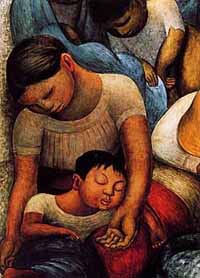 Pero de manera especial a Cristo lo encontramos en los pobres y en los que sufren
Señor, nosotros creemos que, como Hijo de Dios, 
has traído un Mundo Nuevo. 
Haz que colaboremos contigo en esa tarea.
Casa Hogar “Divino Niño”

Hospital Vargas

Resmas
Creo en Dios PADRE todopoderoso,
creador del cielo y de la tierra.
Creo en Jesucristo,
su único Hijo, nuestro Señor,
que fue concebido por obra 
y gracia del Espíritu Santo,
nació de Santa María Virgen,
Padeció bajo el poder de 
Poncio Pilato, fue crucificado,
muerto y sepultado,
   descendió a los infiernos,
   al tercer día resucitó 
   de entre los muertos,
   subió a los cielos y está sentado
   a la derecha de Dios Padre
   Todopoderoso.
   Desde allí ha de venir a juzgar
   a vivos y muertos.
Creo en el Espíritu Santo,
la Santa Iglesia católica,
la comunión de los santos,
el perdón de los pecados,
la resurrección de la carne
y la vida eterna.
Amén.
Créditos:
José Martínez de Toda, S.J.
(martodaj@gmail.com)
Román Mendoza
(romanmp59@hotmail.com)

“En todo amar y servir”